Рождественский ангел
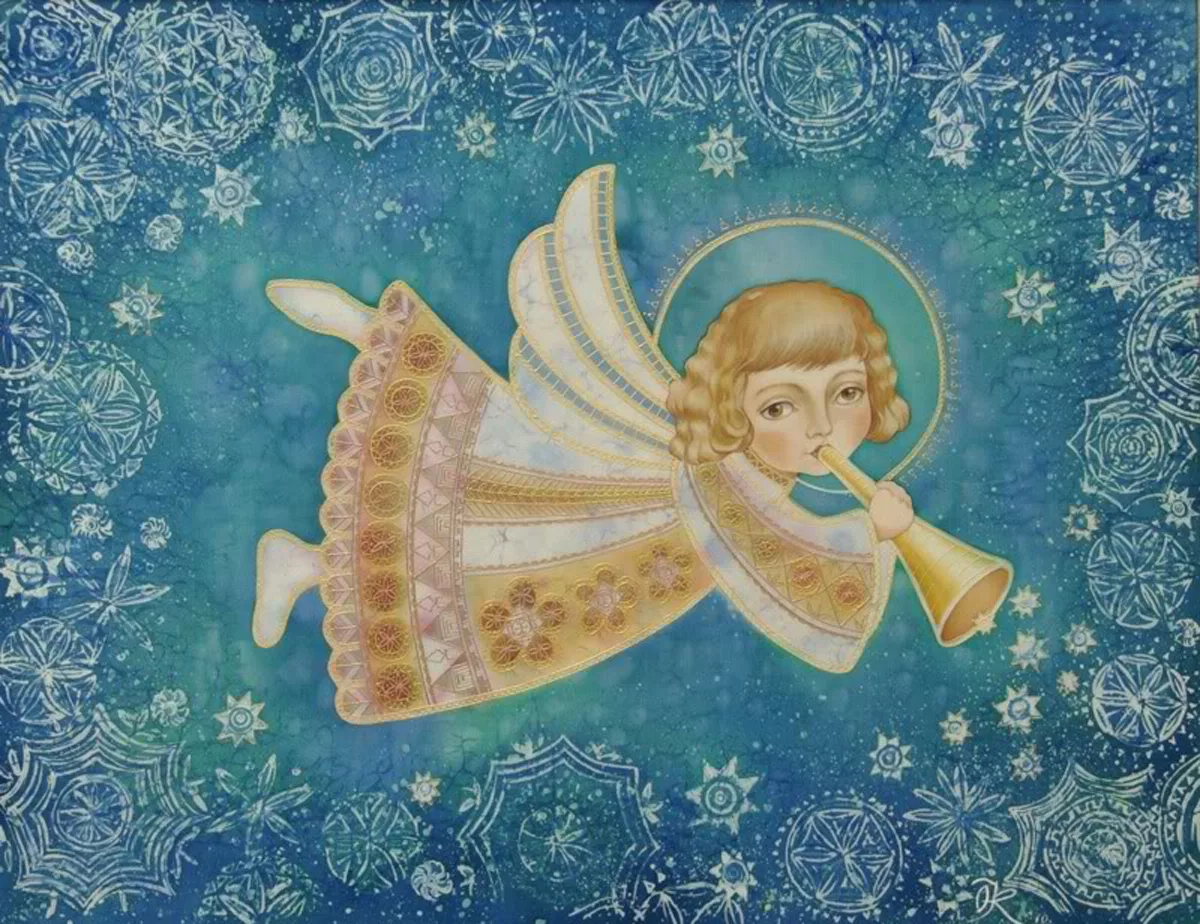 Декоративно-прикладное творчество
2 класс Кокетка

Преподаватель 
Швейд Ольга Валерьевнаа
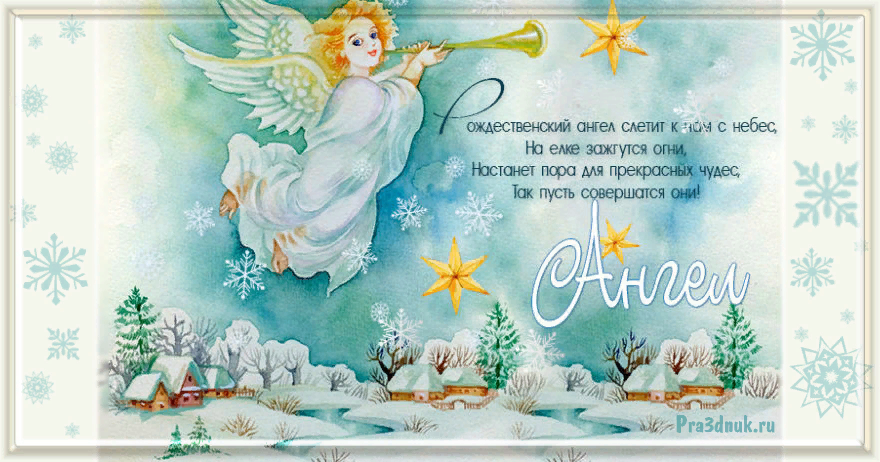 Традиционную куколку Ангела делали в основном, к двум праздникам: Рождеству Христову и Пасхе. 
Такого ангела можно подарить своим близким. Он защищает от зла, вдохновляет на добрые дела
Как изображали ангела в изобразительном искусстве
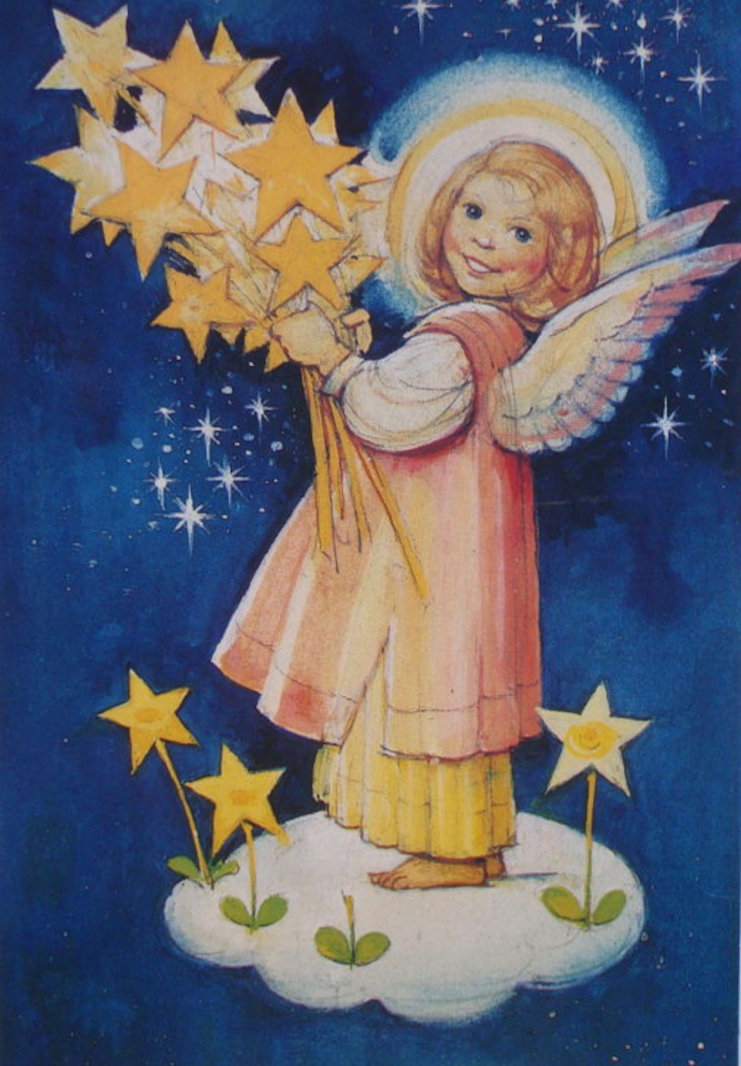 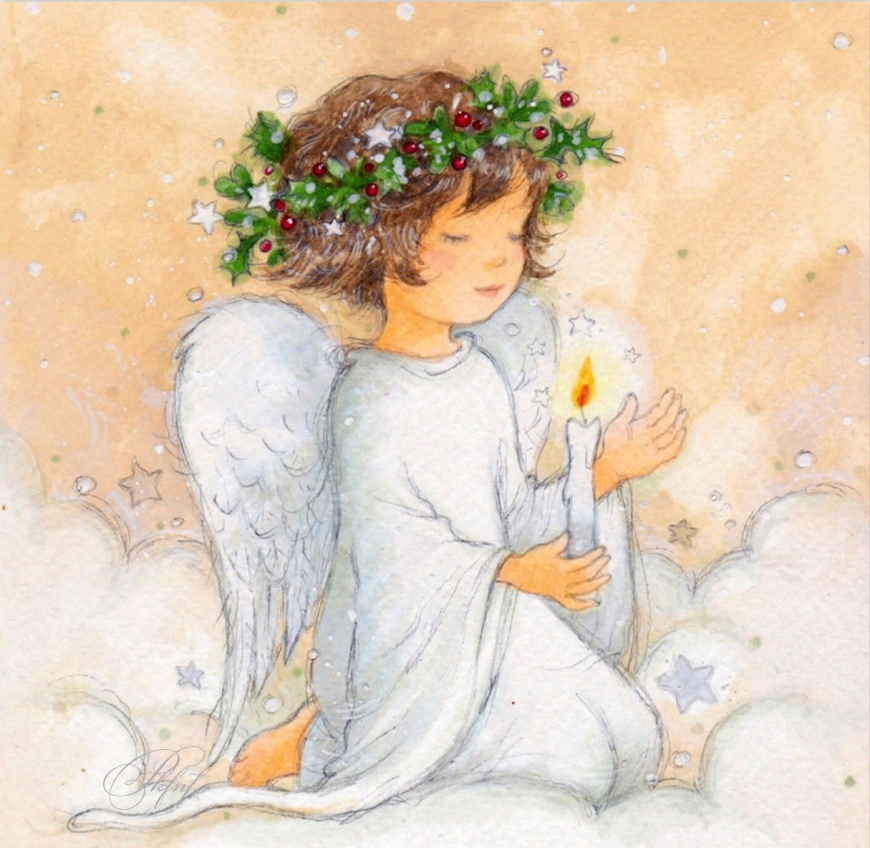 Как изготавливали куколку - ангела
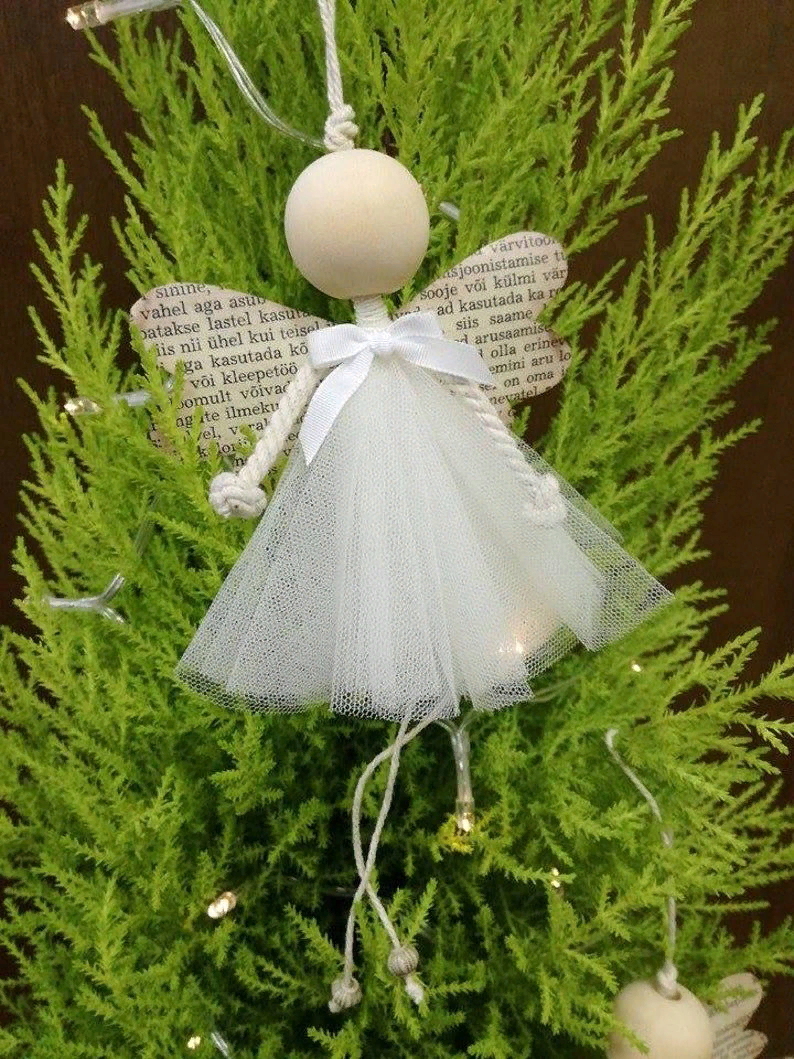 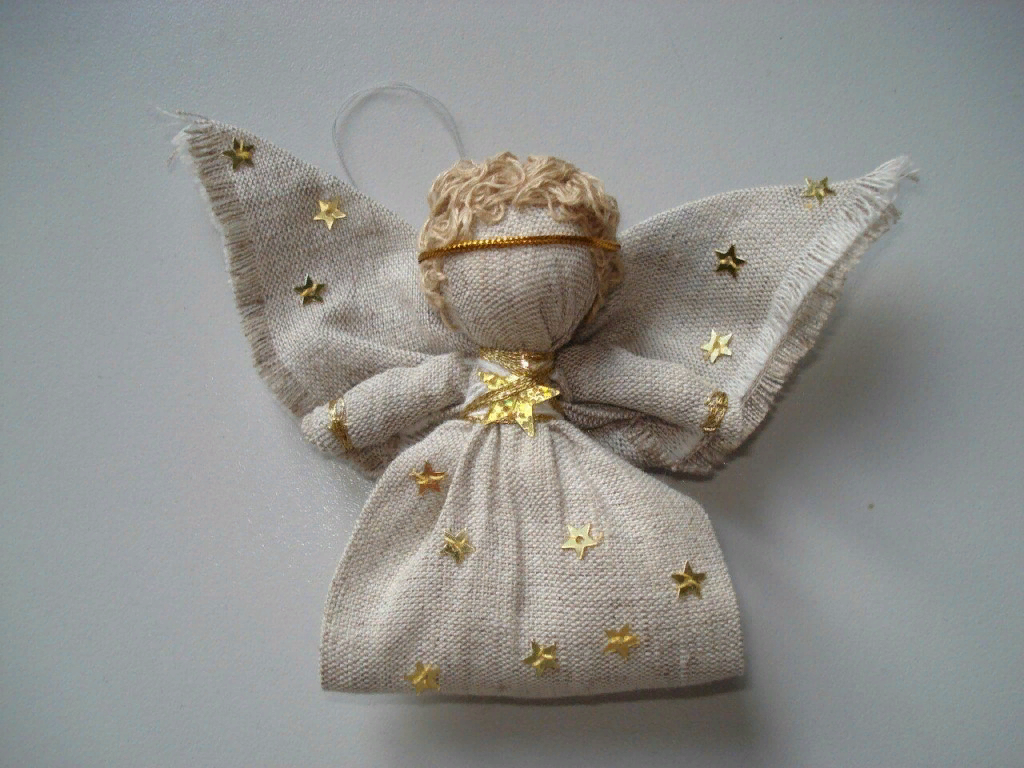 Как изготавливали куколку - ангела
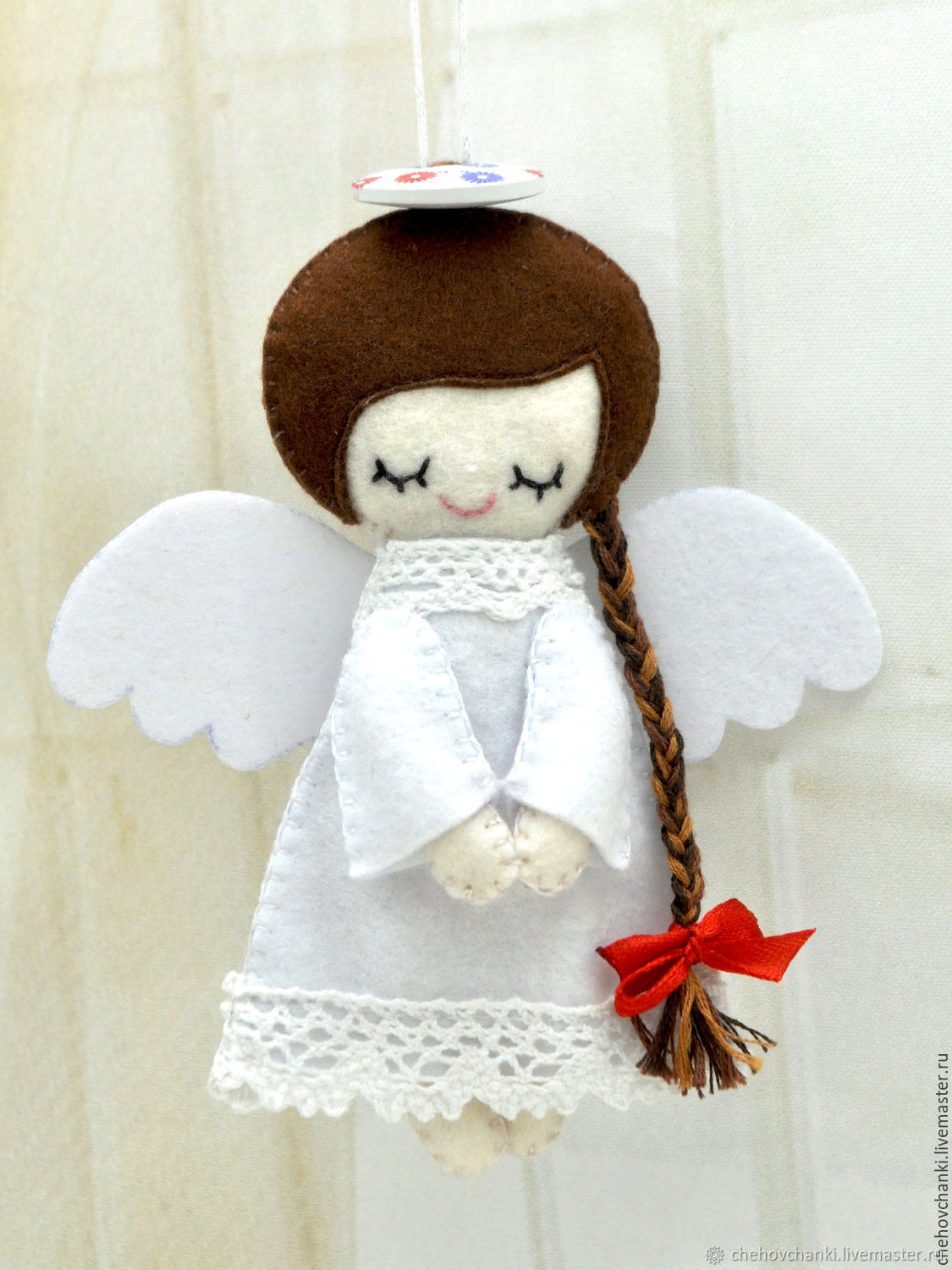 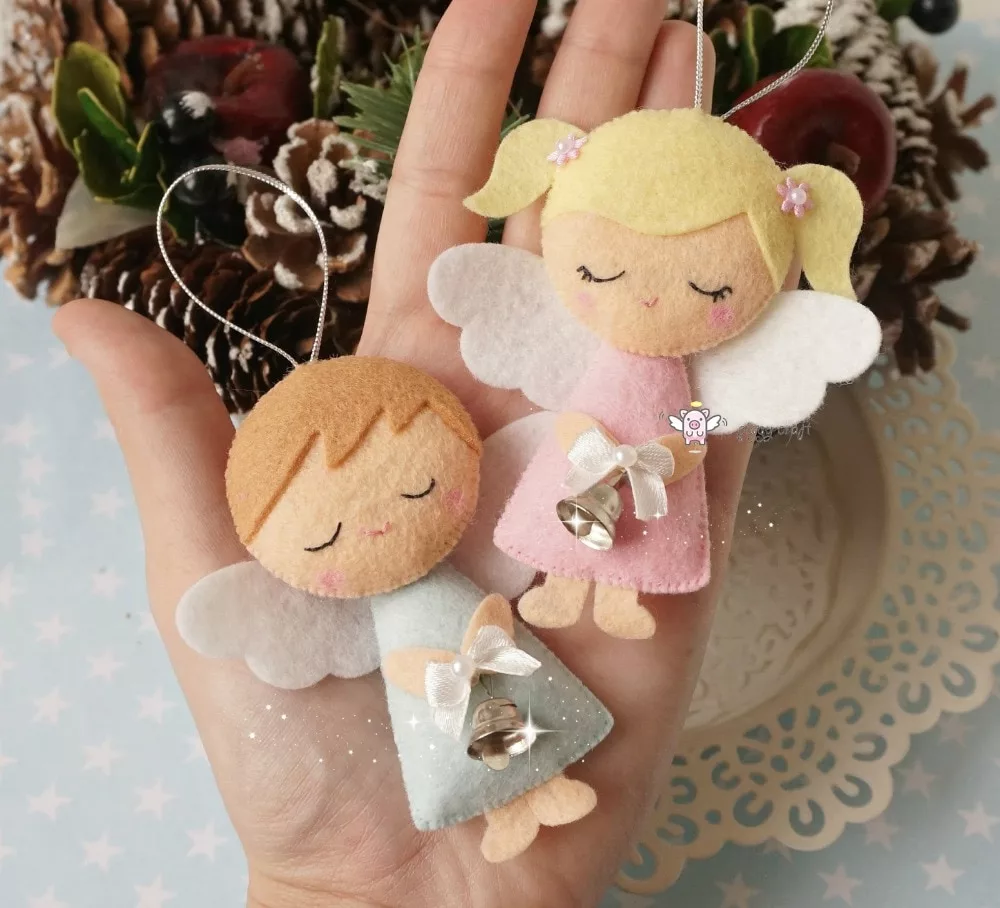 Выбираем ангелочка, которого будем шить
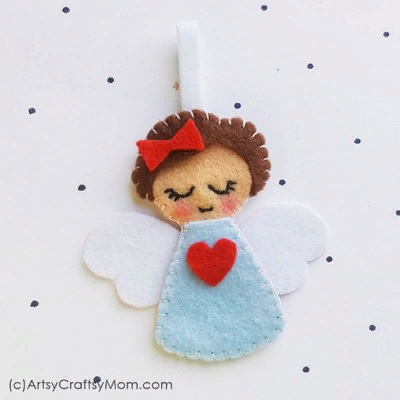 Этапы выполнения
Подобрать материалы для ангела
Сделать выкройку
Вырезать детали из  фетра
Сшить детали
Выполнить декор ангела
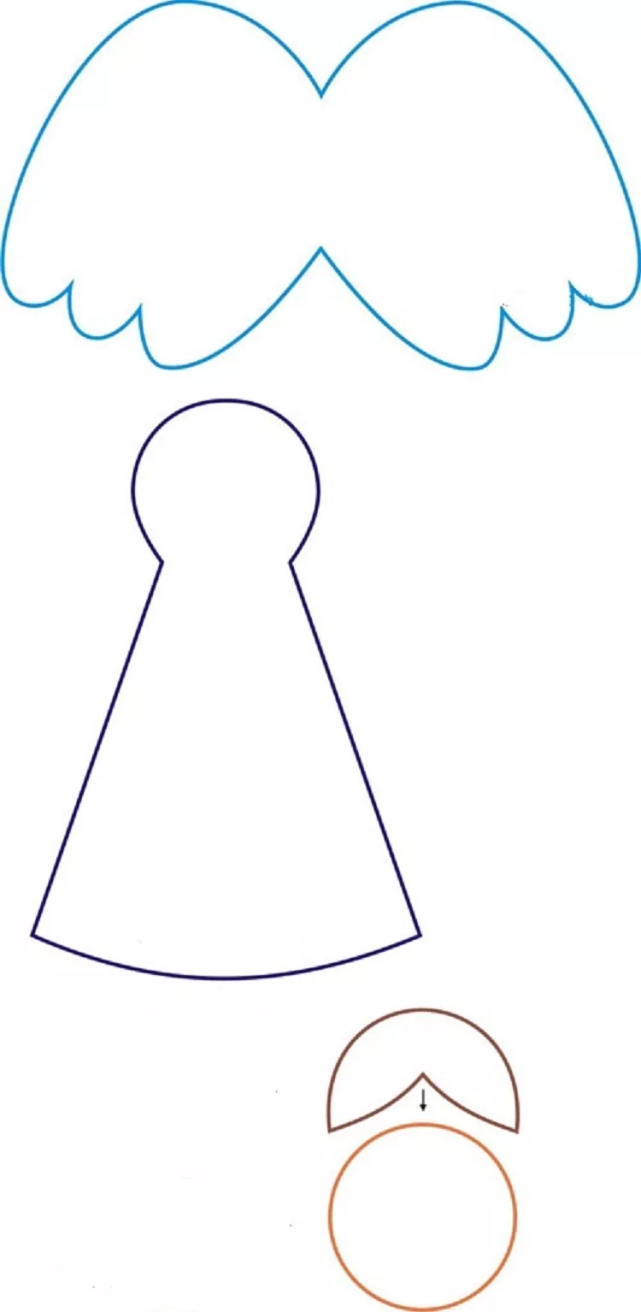 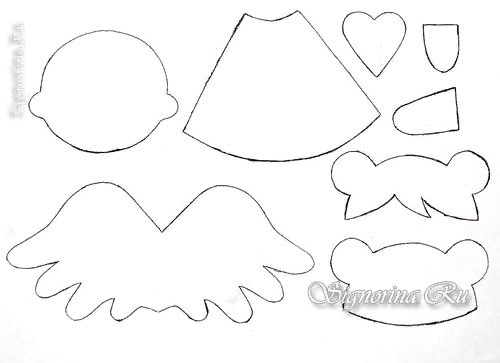 Вырезаем детали из фетра
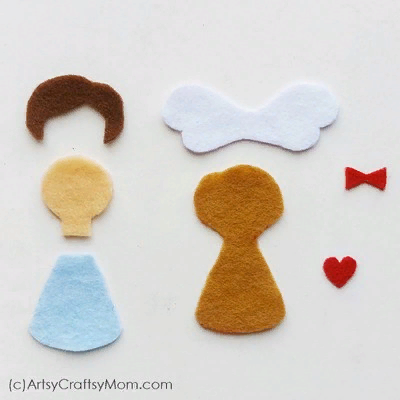 Сшивание деталей
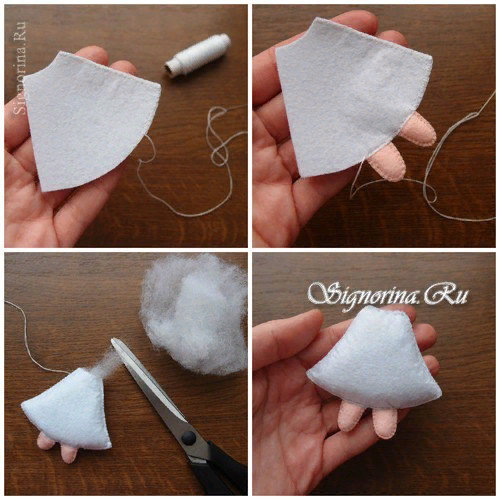 Вышиваем личико ангела
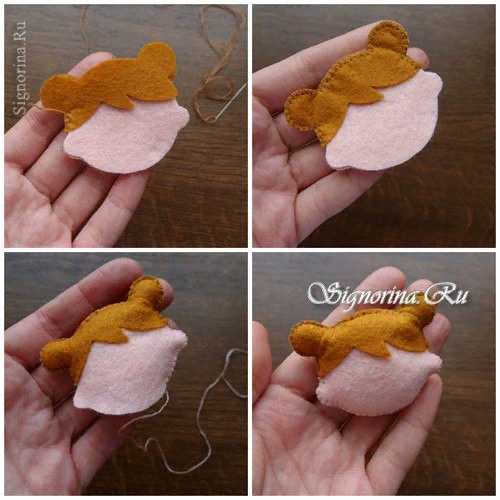 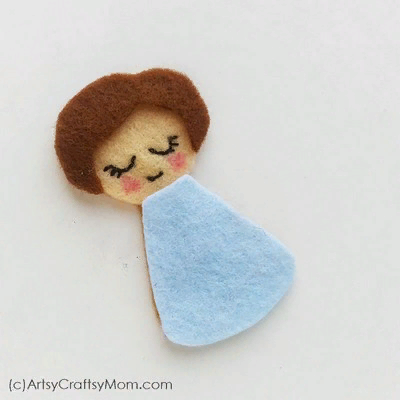 Вырезаем и пришиваем крылышки ангелу
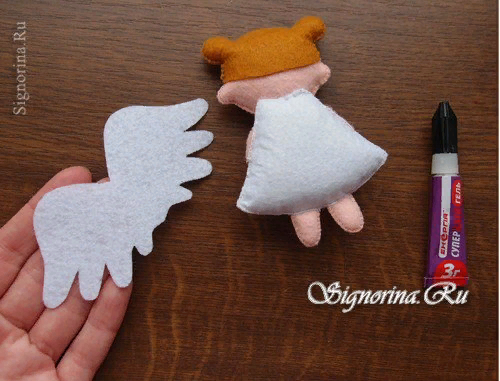 Декорируем ангела
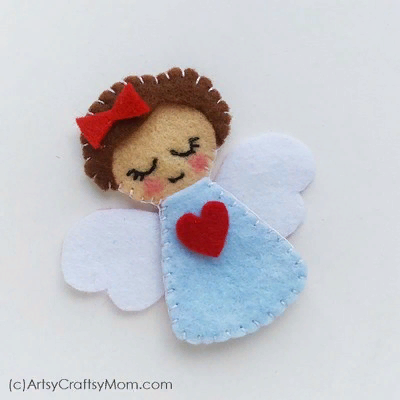 Часть 2. Панно из фетра «Рождественский ангел»
Готового ангелочка необходимо оформить в панно из фетра.
Приготовить лист картона, фетра голубого, синего, бирюзового цвета.
Наклеить на лист картона синий фетр.
Оформить его по желанию. 
Приклеить ангелочка.
Примеры работ
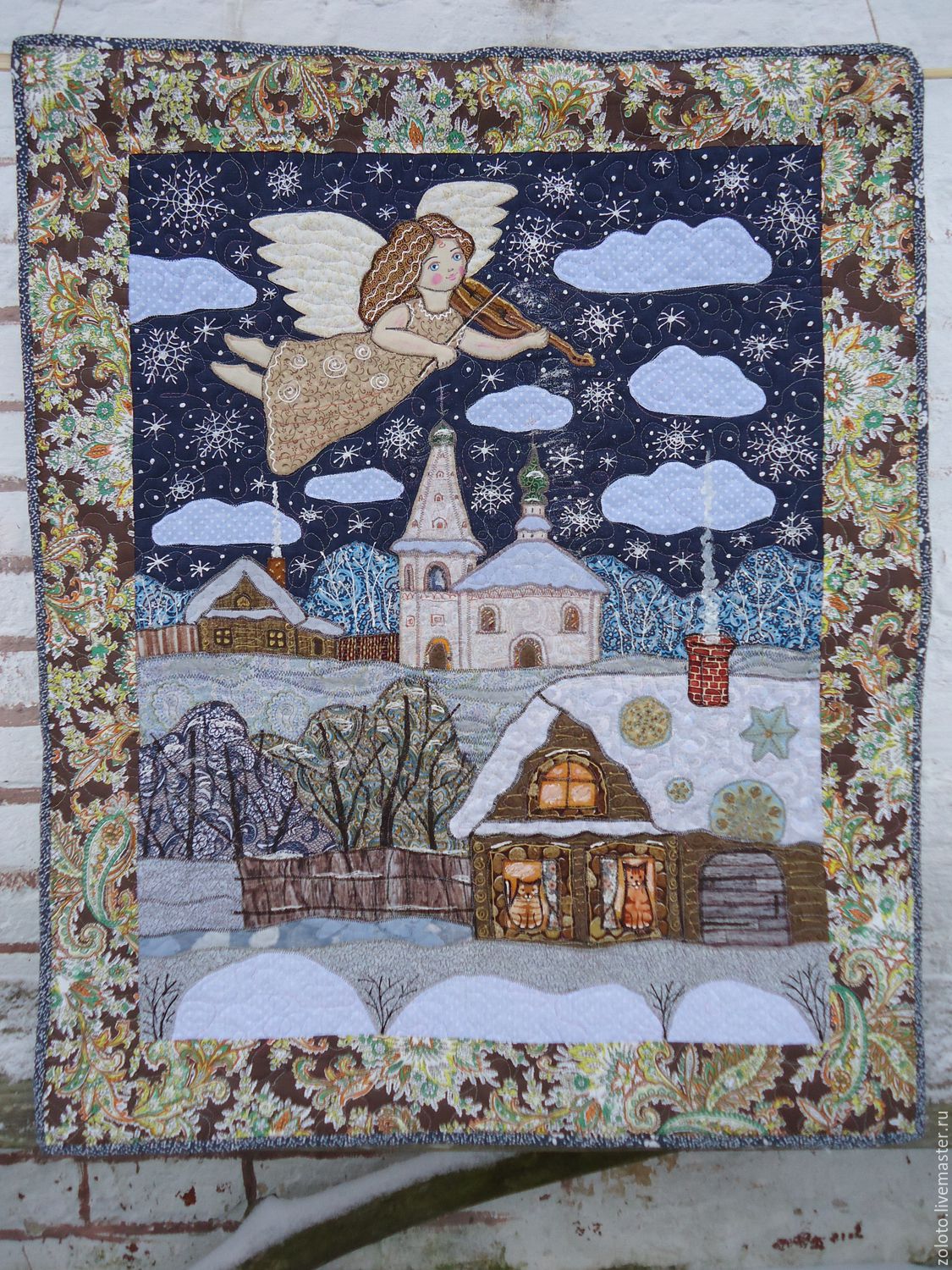 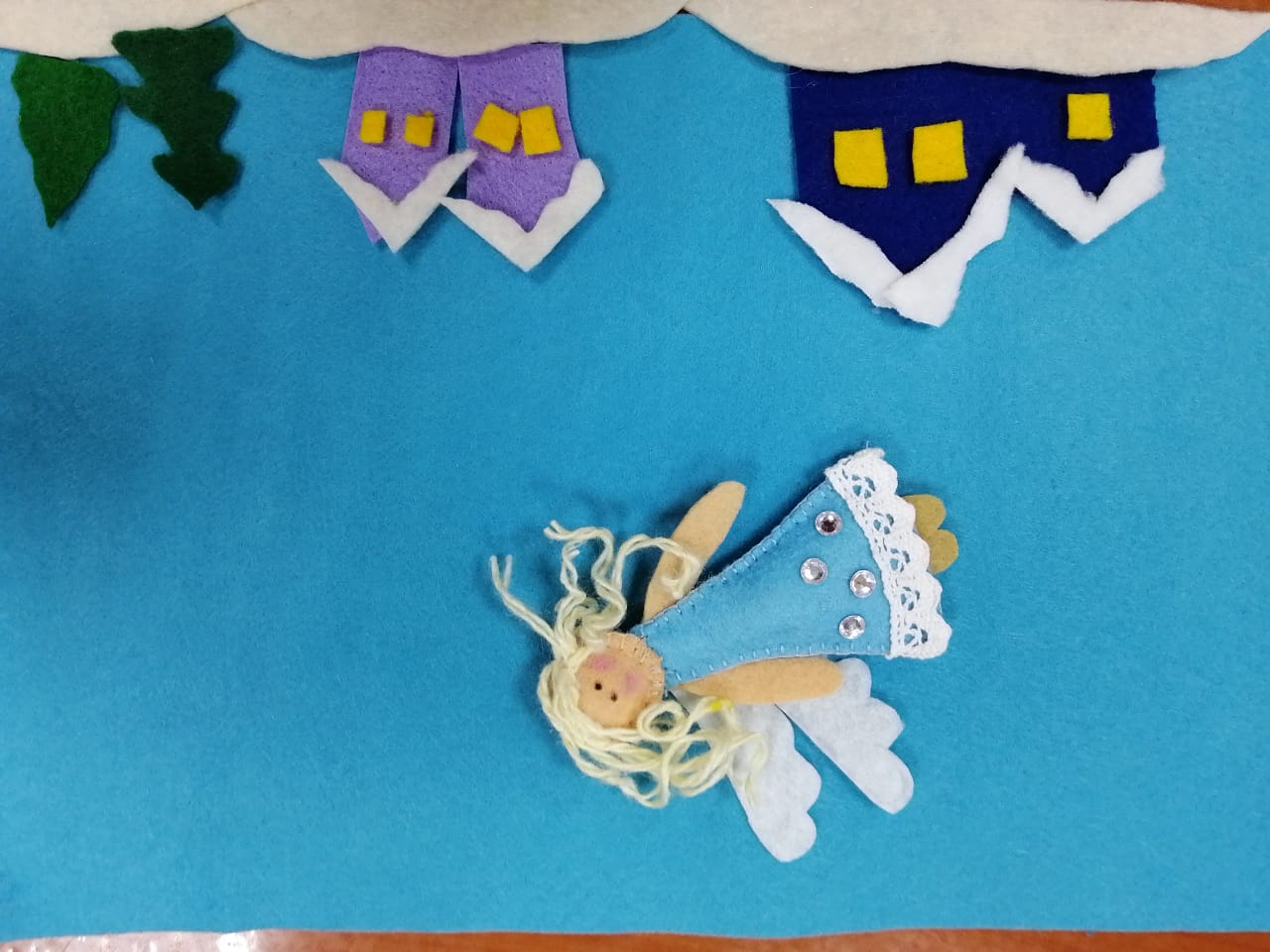 Наклеить на лист картона синий фетр или ткань
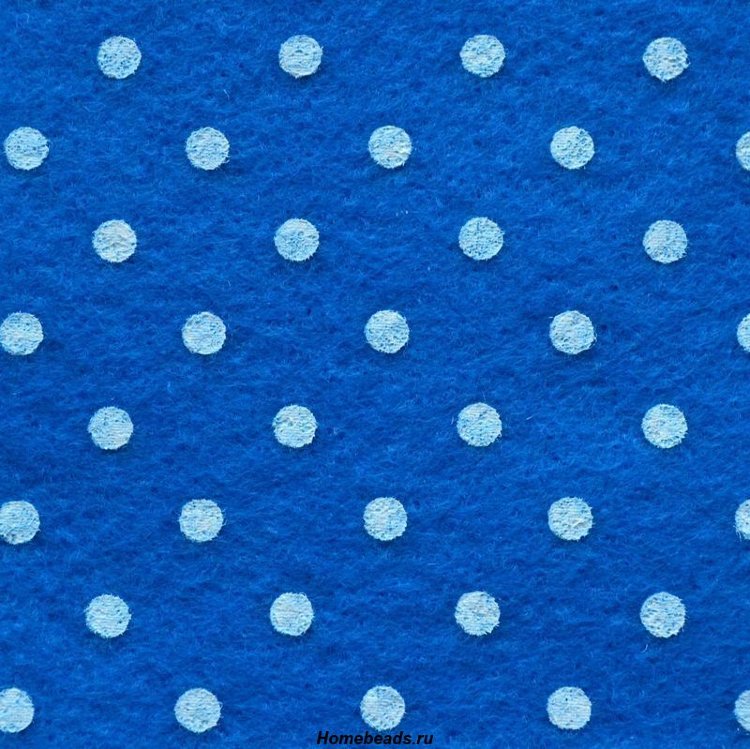 Вырезать из белого фетра или ткани сугробы, домики и ёлки
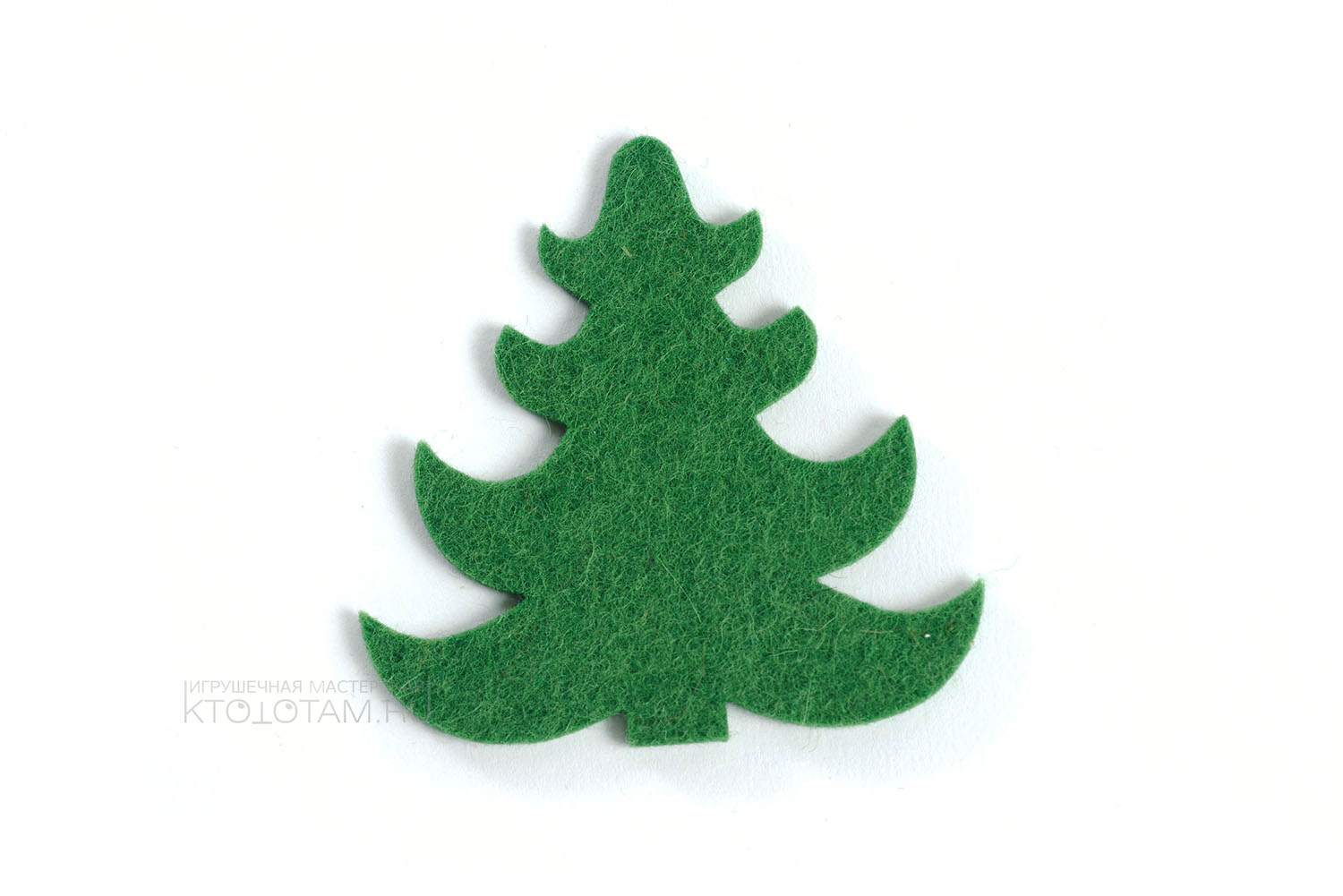 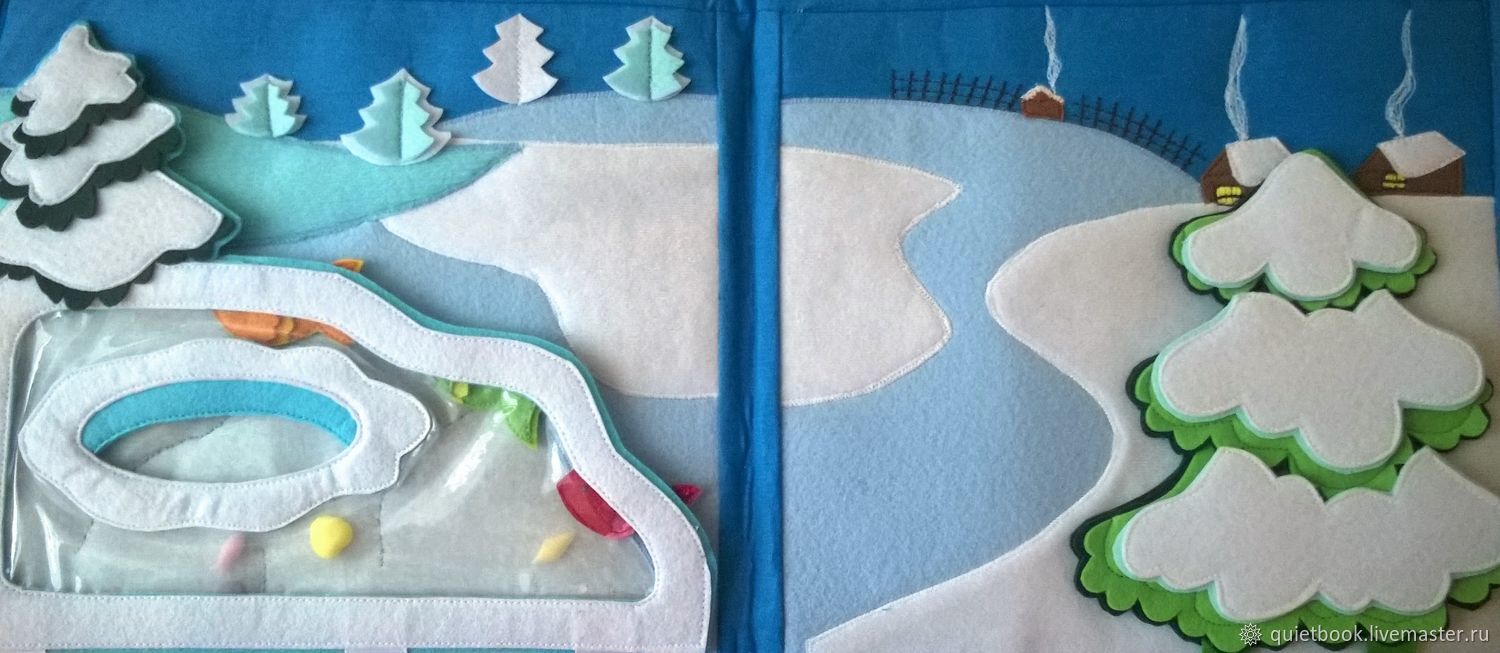 Приклеить на фон: сугробы, домики и ёлочки
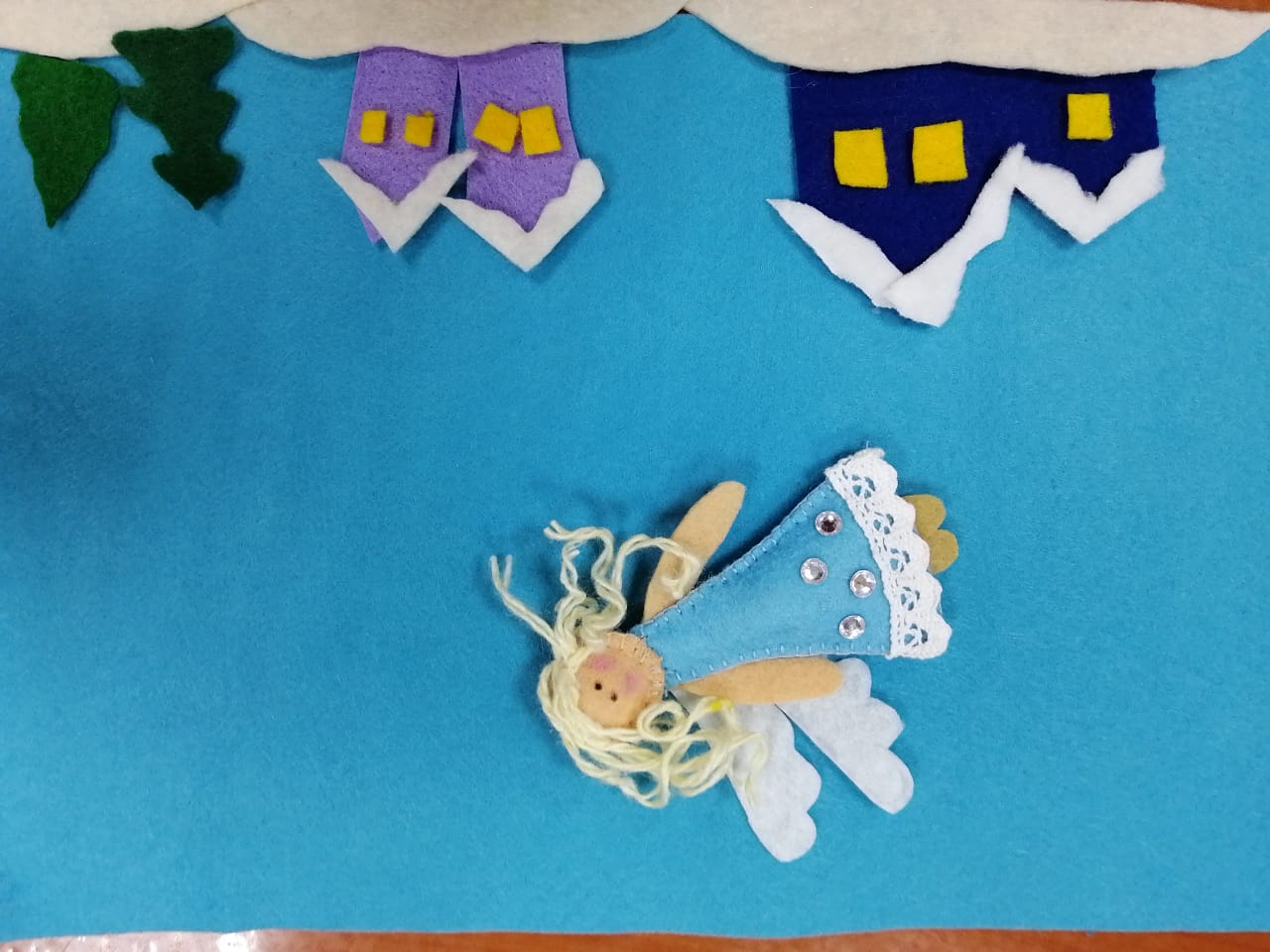 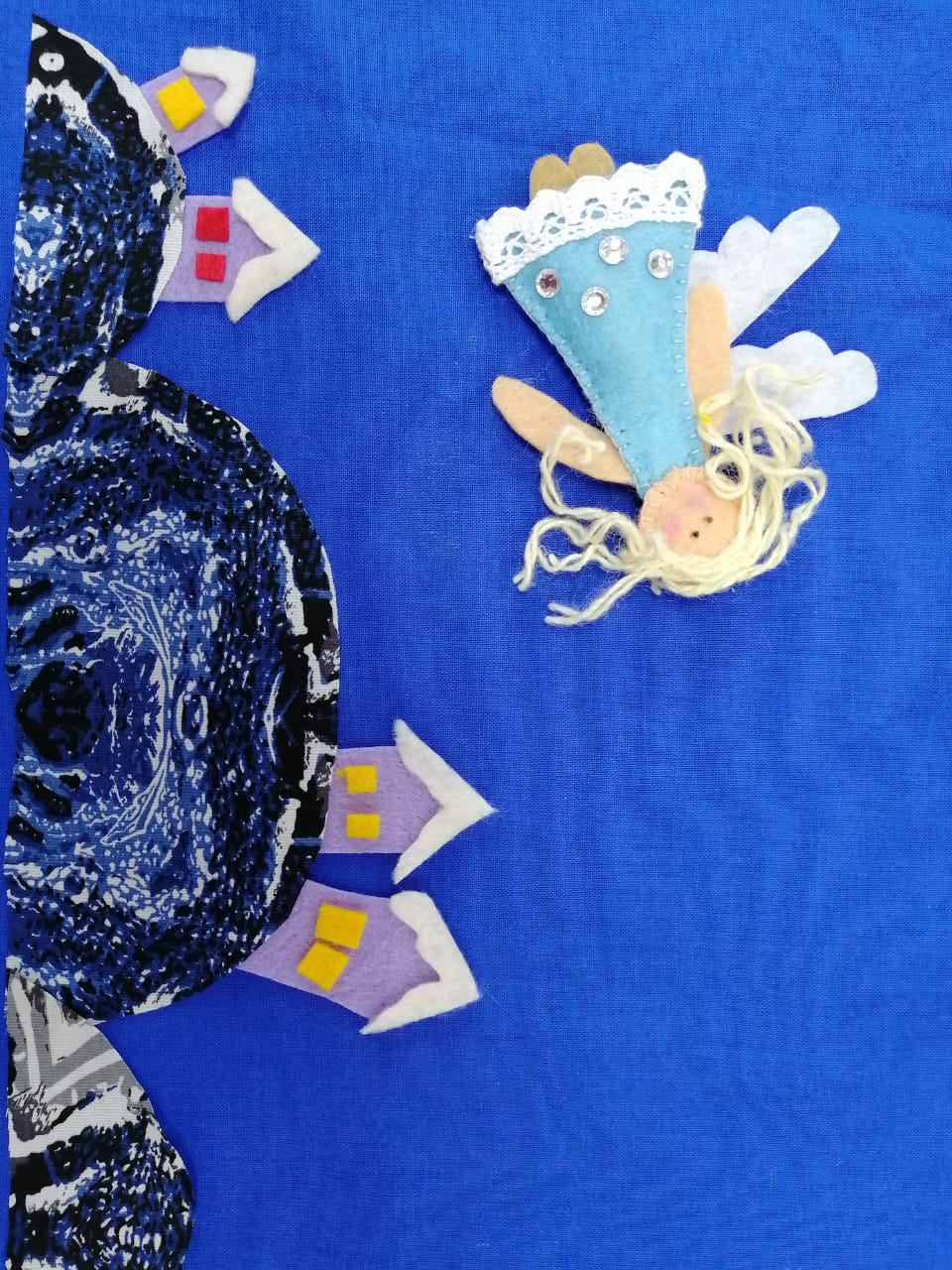 Приклеить ангелочка, летящим по небу
Добавить дополнительные детали: звездочки, снежинки – пайетки, или стразы клеевые
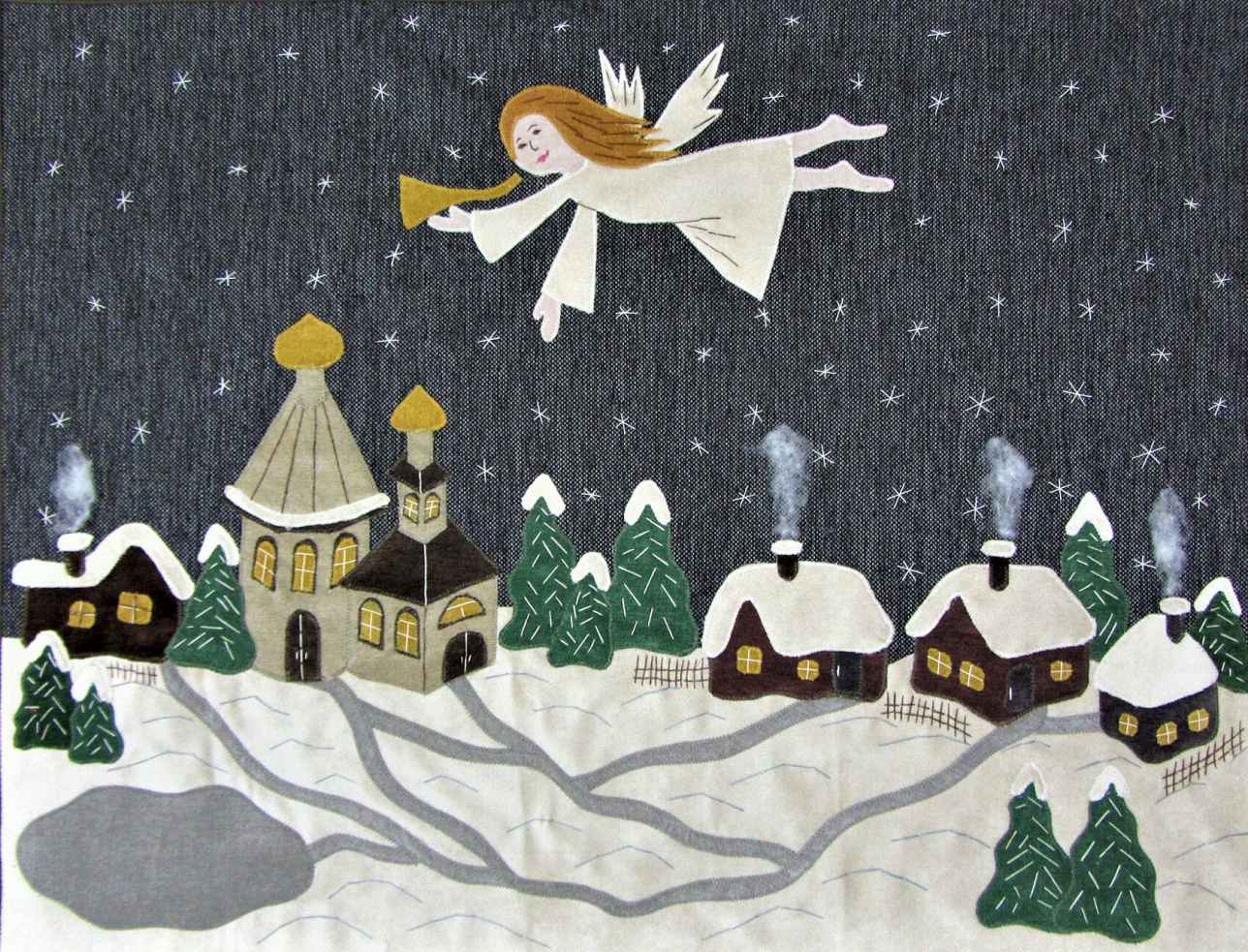 Задание:
Выслать этапы работы до 5 февраля
Готовую работу сдать 12 февраля

Творчества и вдохновения вам!